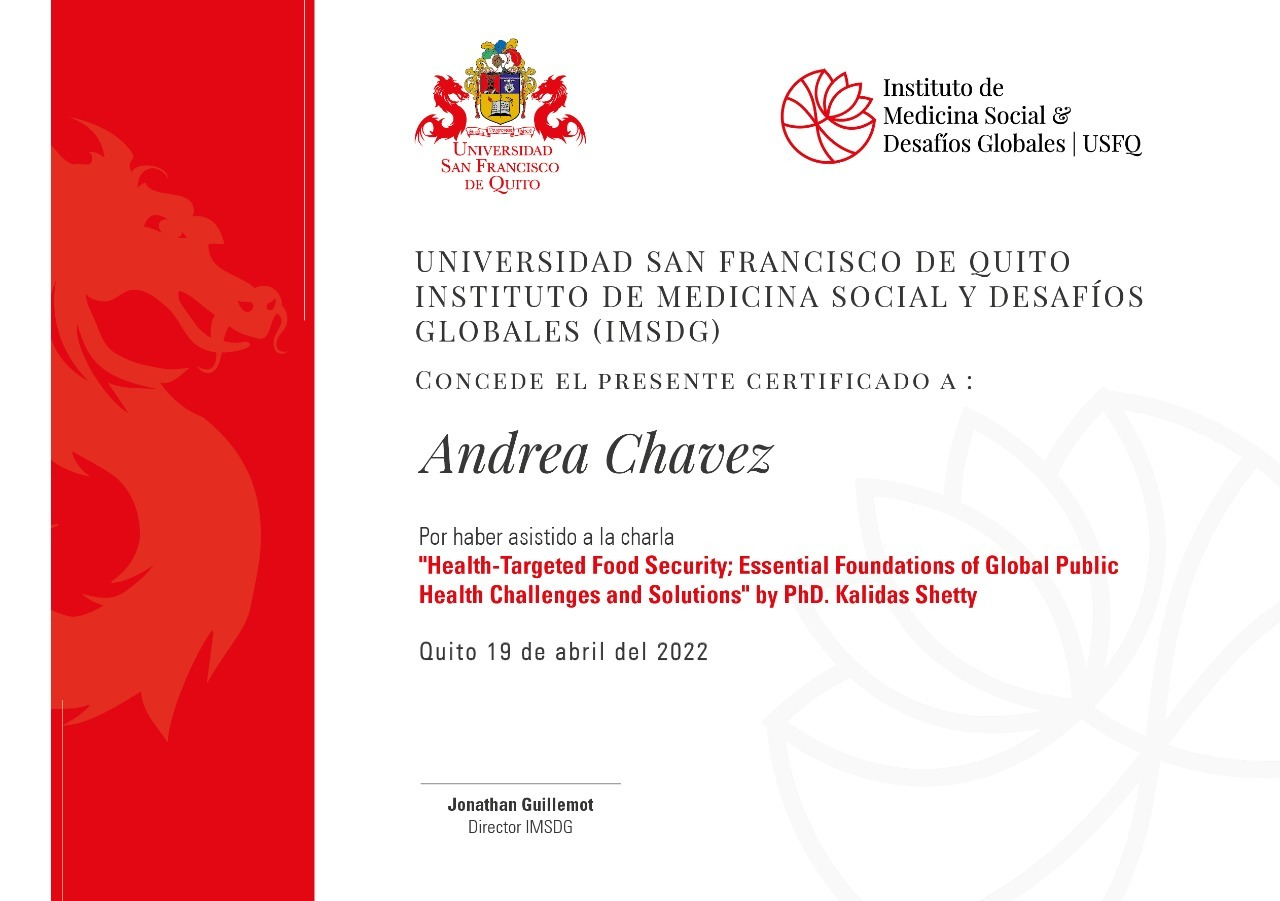 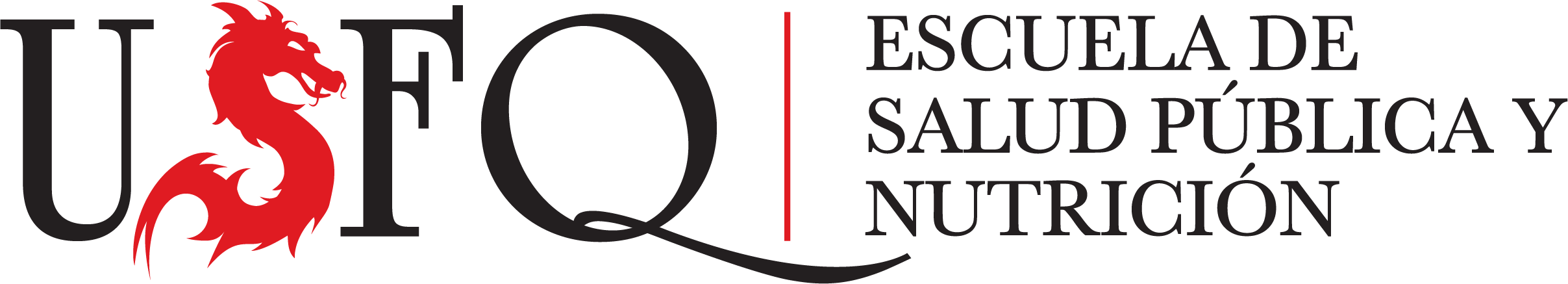 Partnership between Low and Low-medium income countries to boost health systems
Ximena P. Garzon-Villalba MD, PhD, CPH
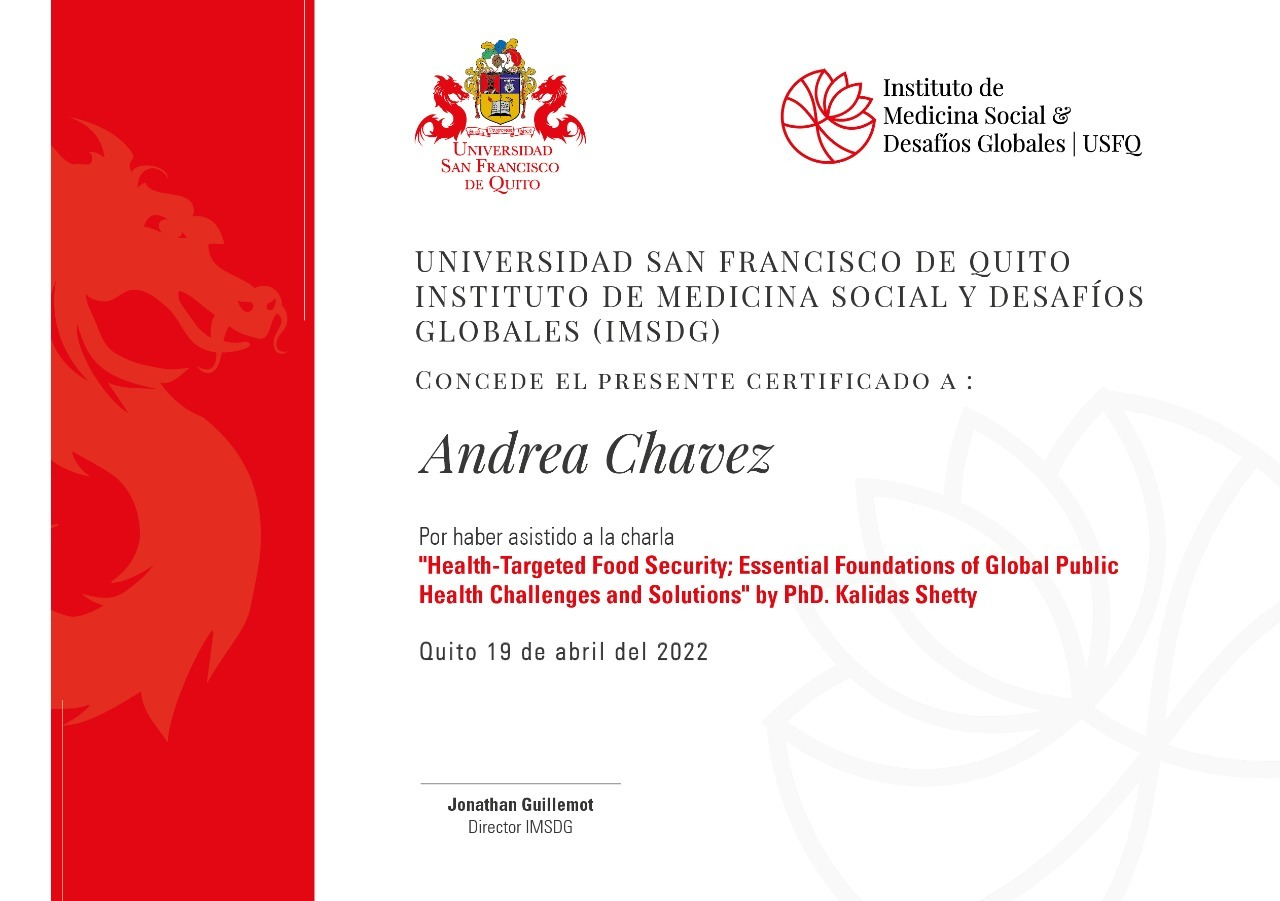 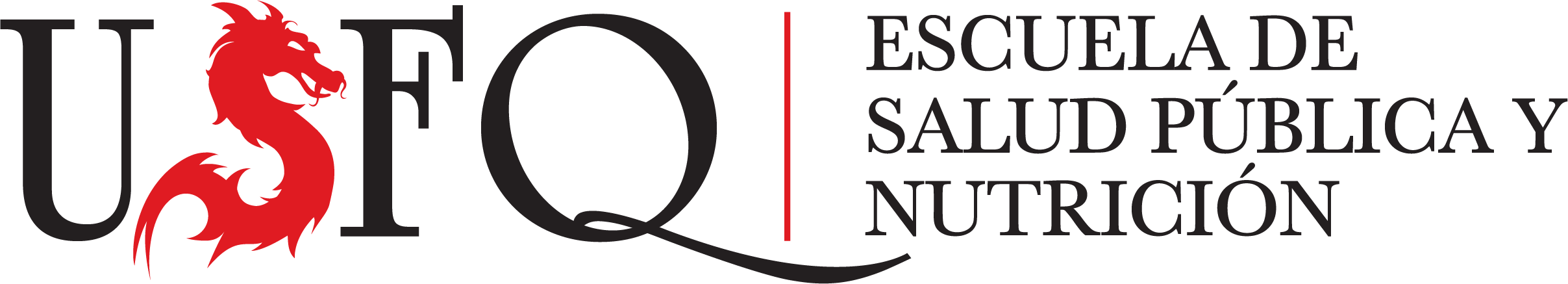 What do we have in common?
Political instability
Lack of funding
Unstructured health systems
Week epidemiological surveillance systems
Need of well-trained human resources
Laboratory capacity (all levels)
Response capacity and preparedness
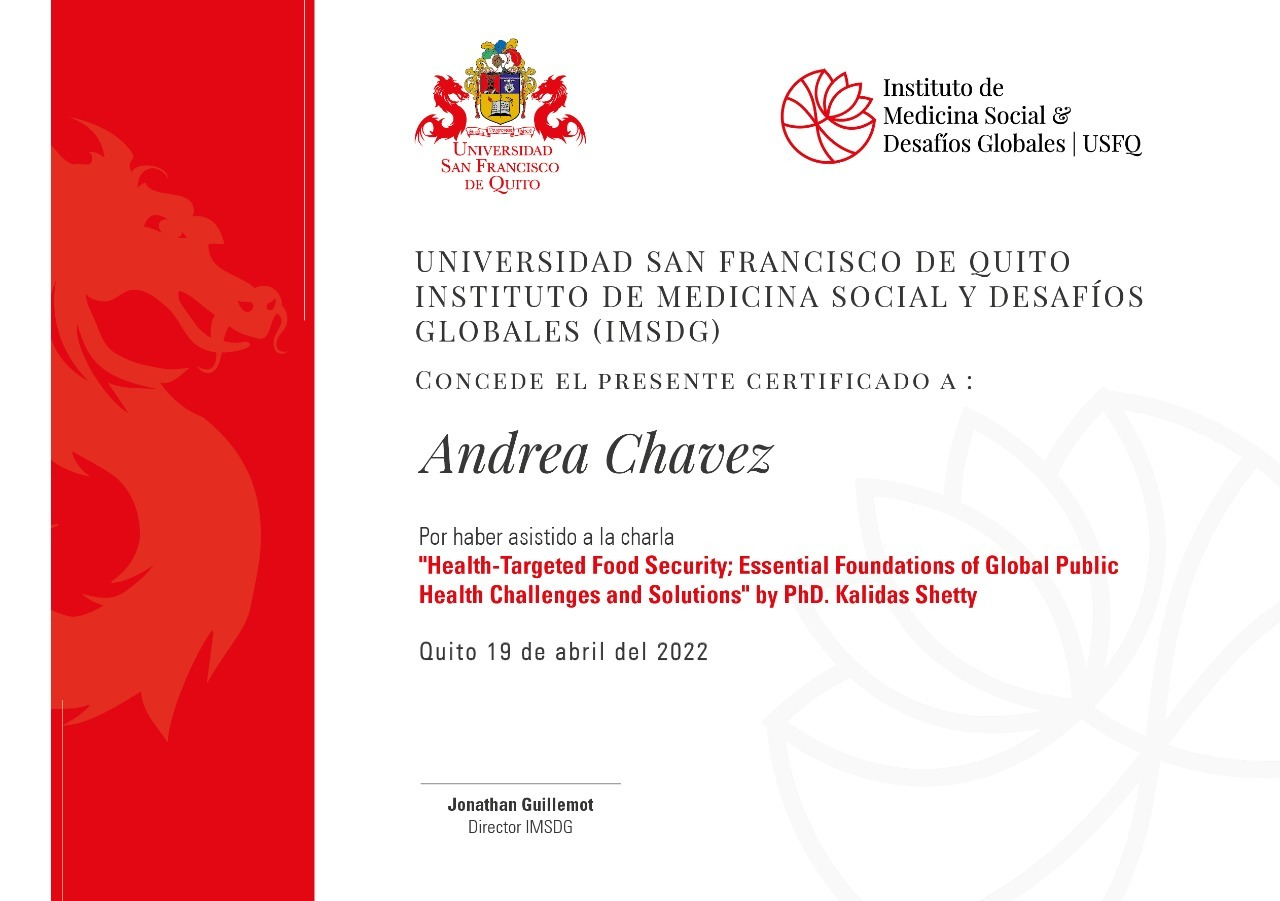 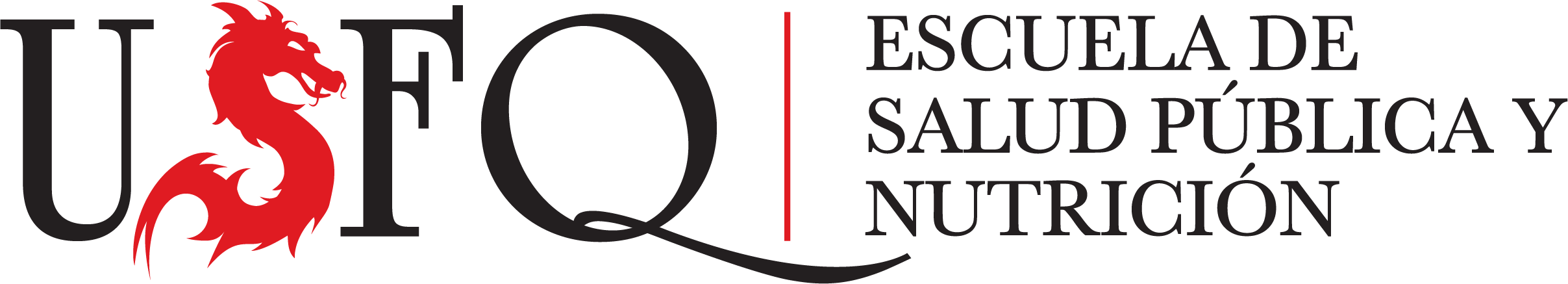 What are the strengths of each country/region?
What are the weakness of each country/region?
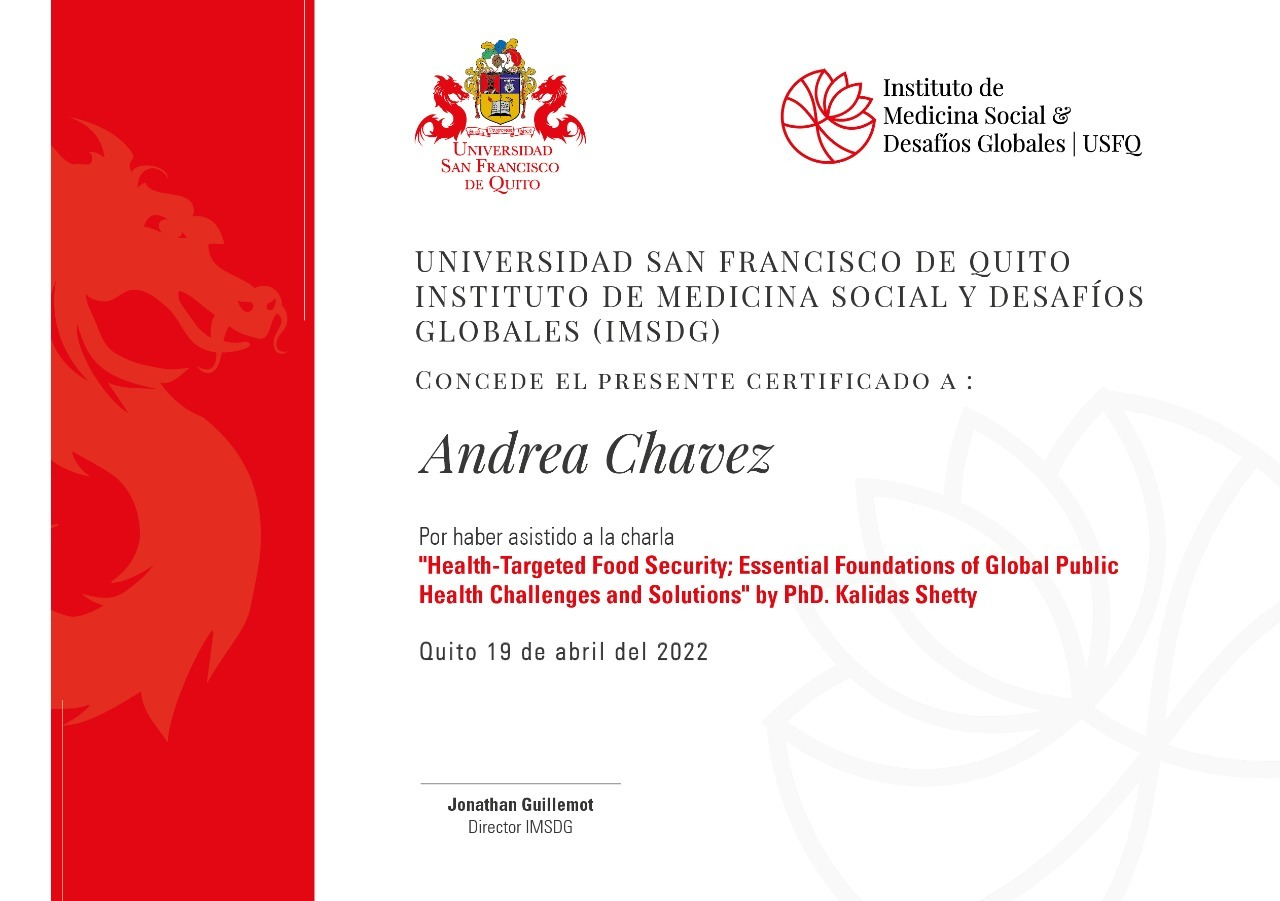 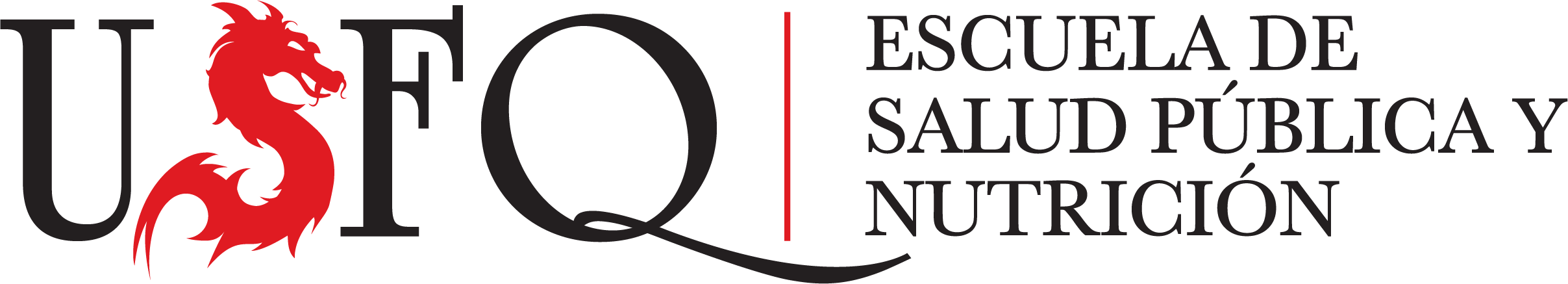 What
What positive or negative lesson learnings could we share?
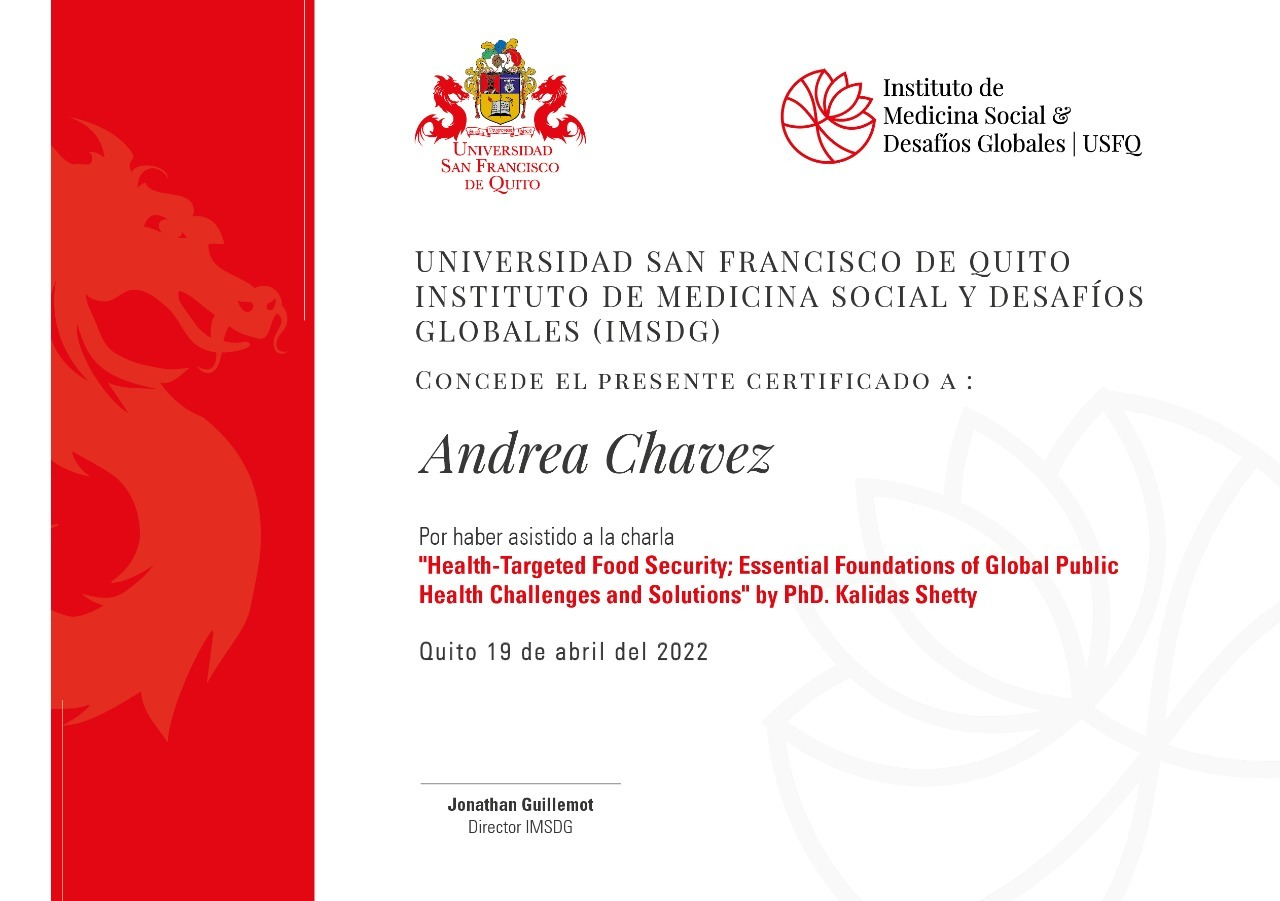 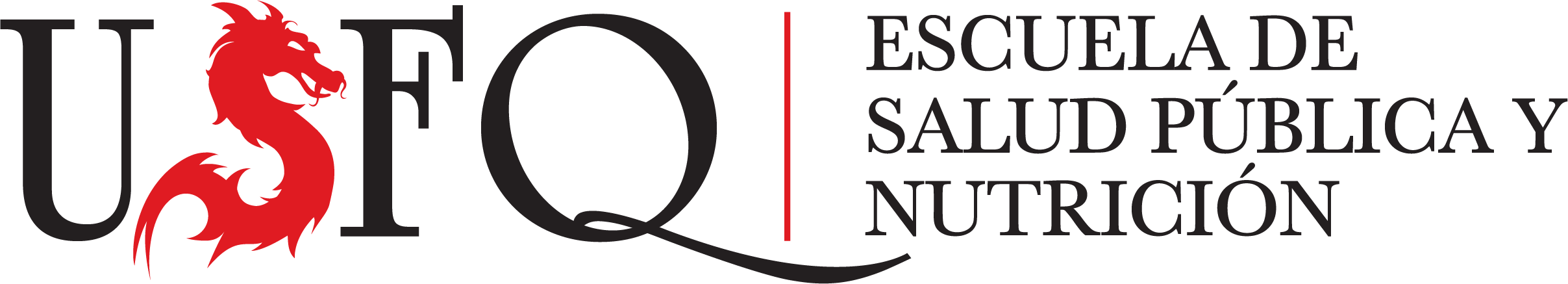 What
Public Health can´t keep being approached in silos
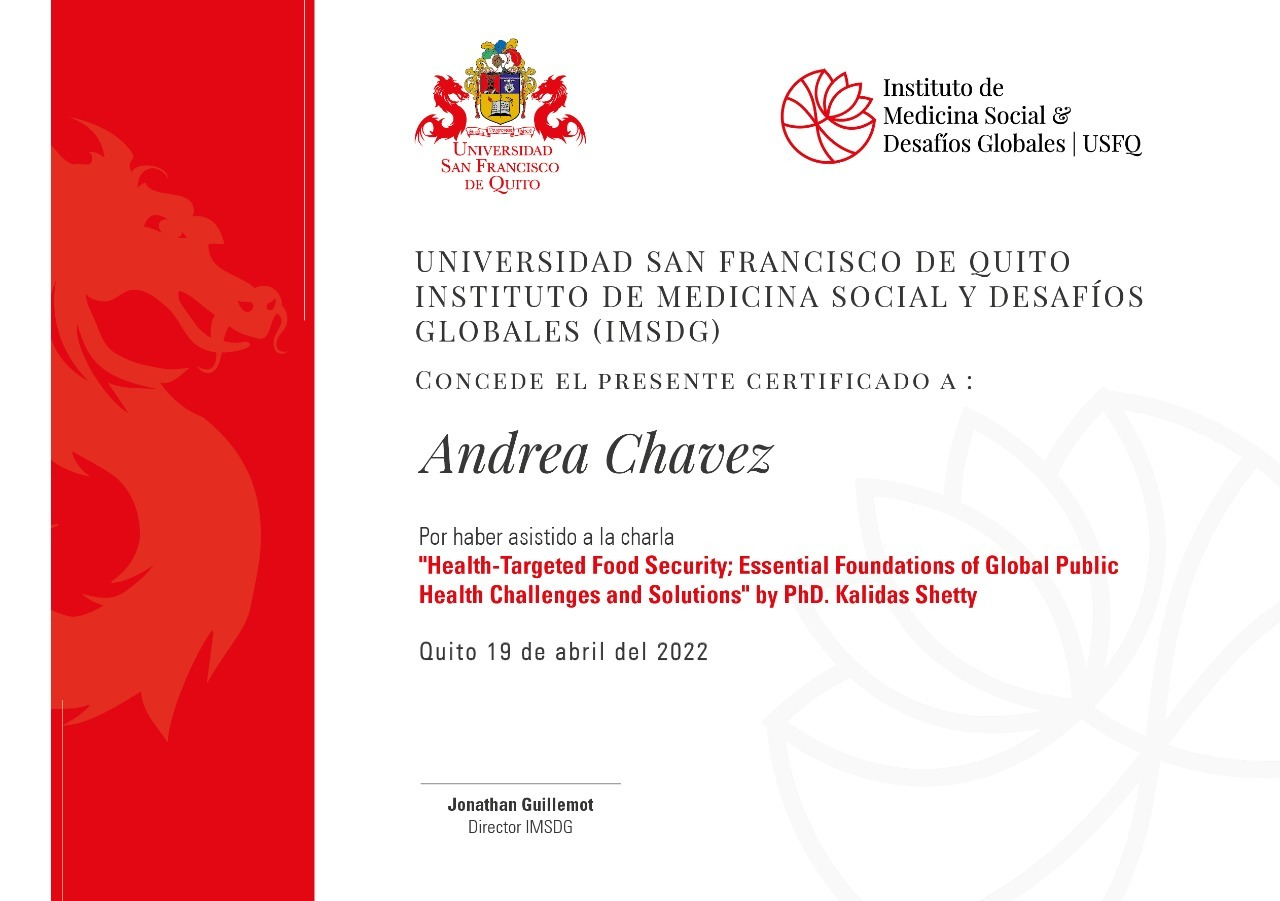 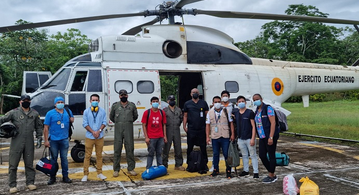 Thoughts?
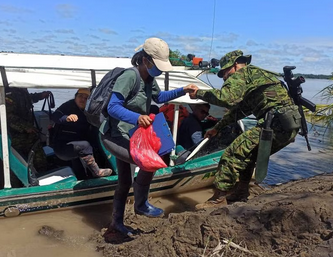 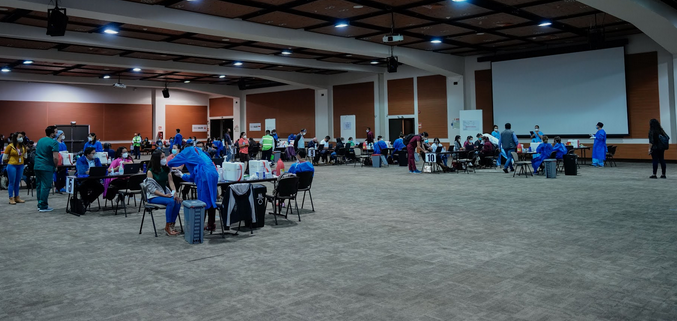 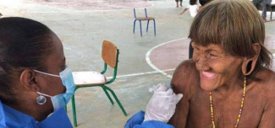 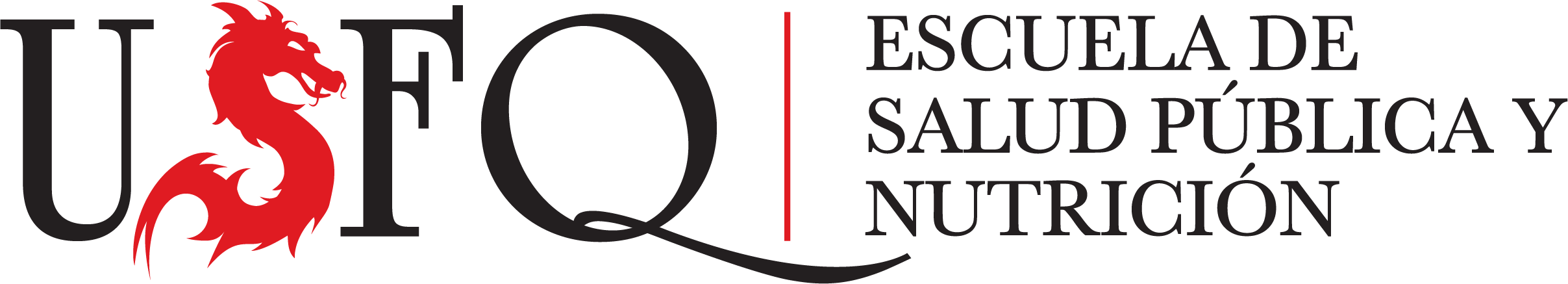 [Speaker Notes: ¿]